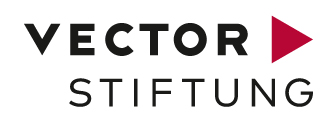 Moving sources in moving media: Tracing 2024 BX1
through Earth’s atmosphere with seismoacoustic data
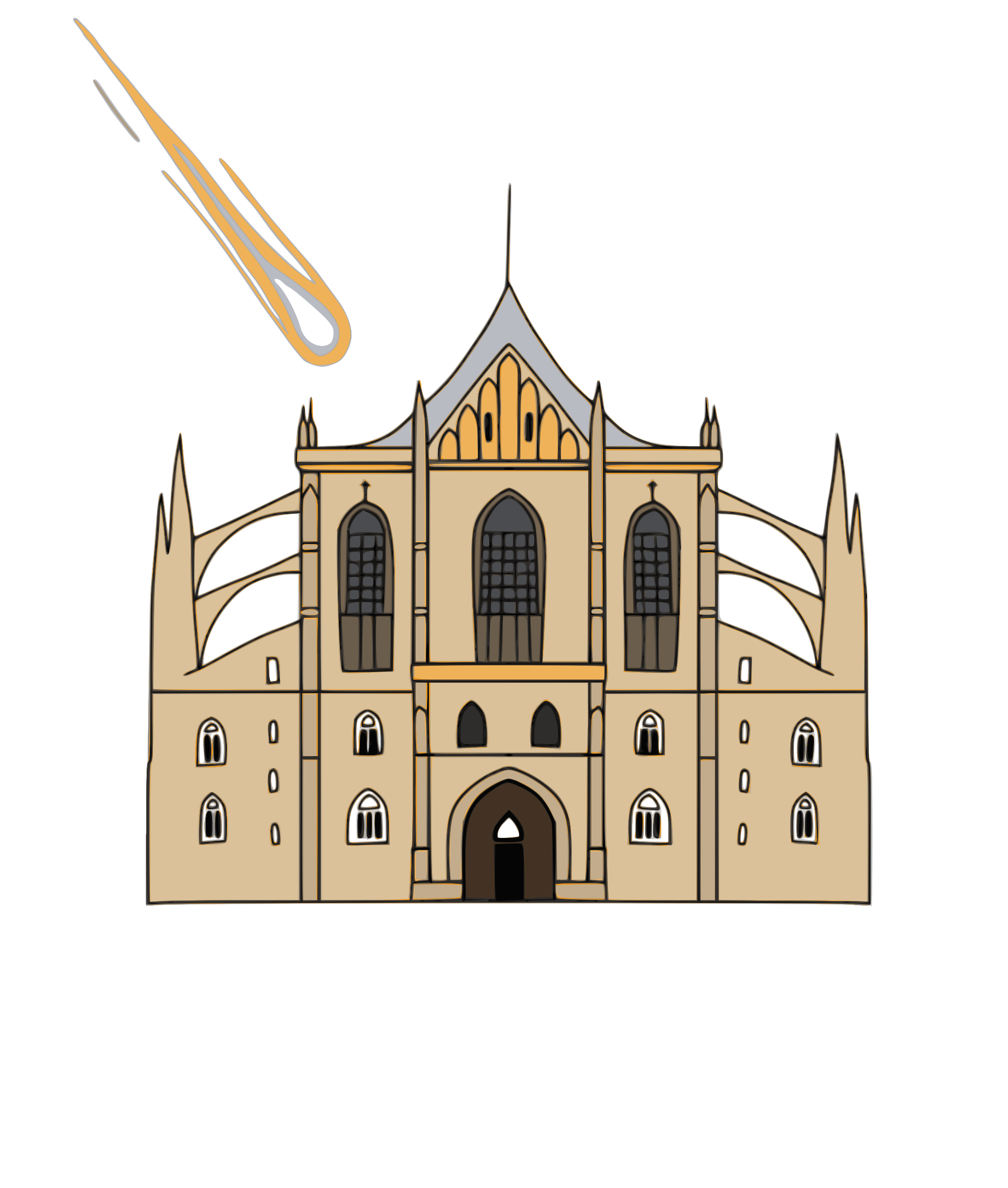 Dario Eickhoff,  Jan-Phillip Föst  &  Joachim Ritter
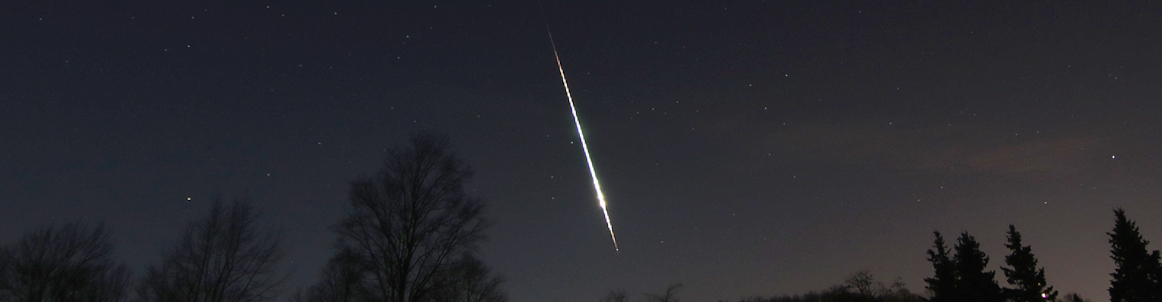 © Tobias Felber., https://fireball.imo.net/members/imo_photo/view_photo?photo_id=16279
Why use seismoacoustic data?
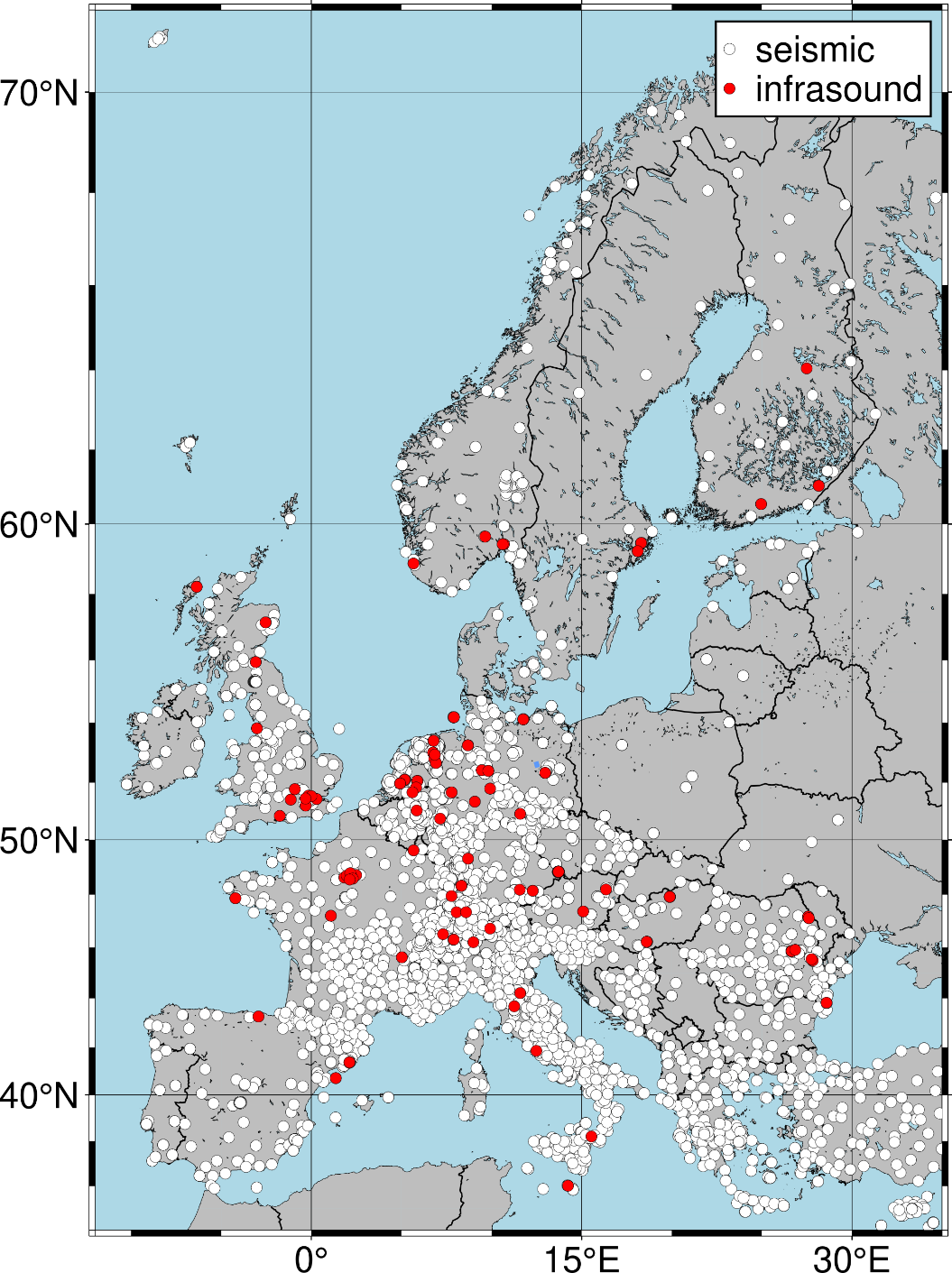 1000s of seismoacoustic stations around the globe
data is openly available
closure of spatial observation gaps

Permanent recording of seismoacoustic stations
closure of temporal observation gaps

Acoustic waves produced by meteoroids dissipate slowly
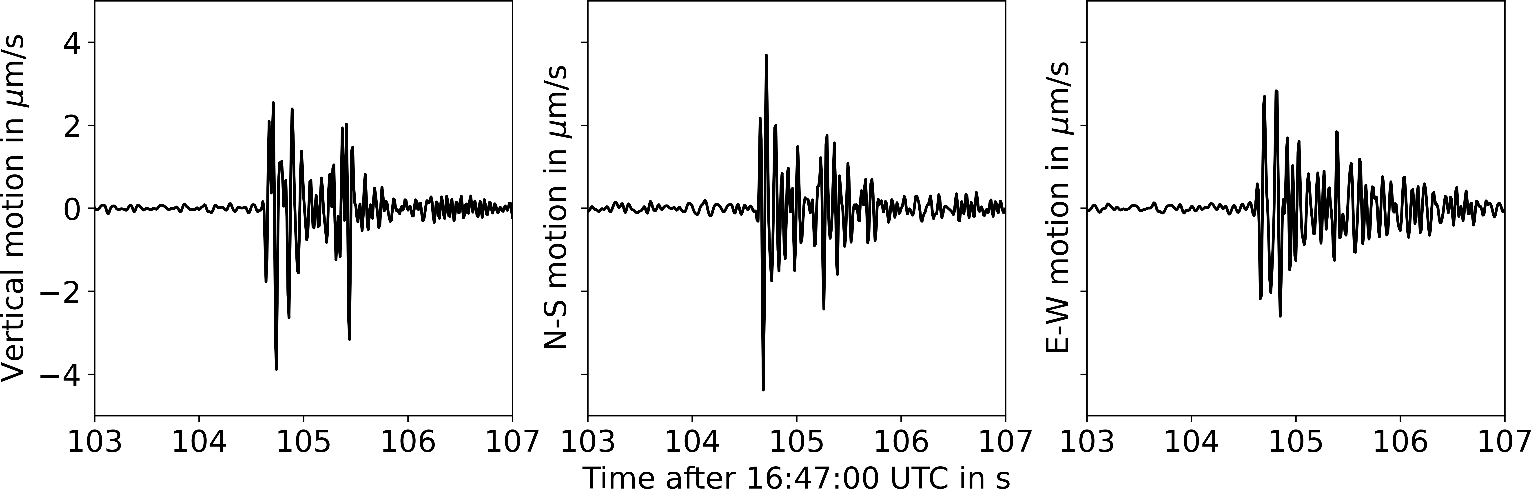 2
What signals can be detected?
1) supersonic flight through atmosphere:
Mach Cone, line source
acoustic wave and induced seismic wave

2) explosion/fragmentation event 
point source
acoustic wave and induced seismic wave

3) impact event
point source
seismic wave generation
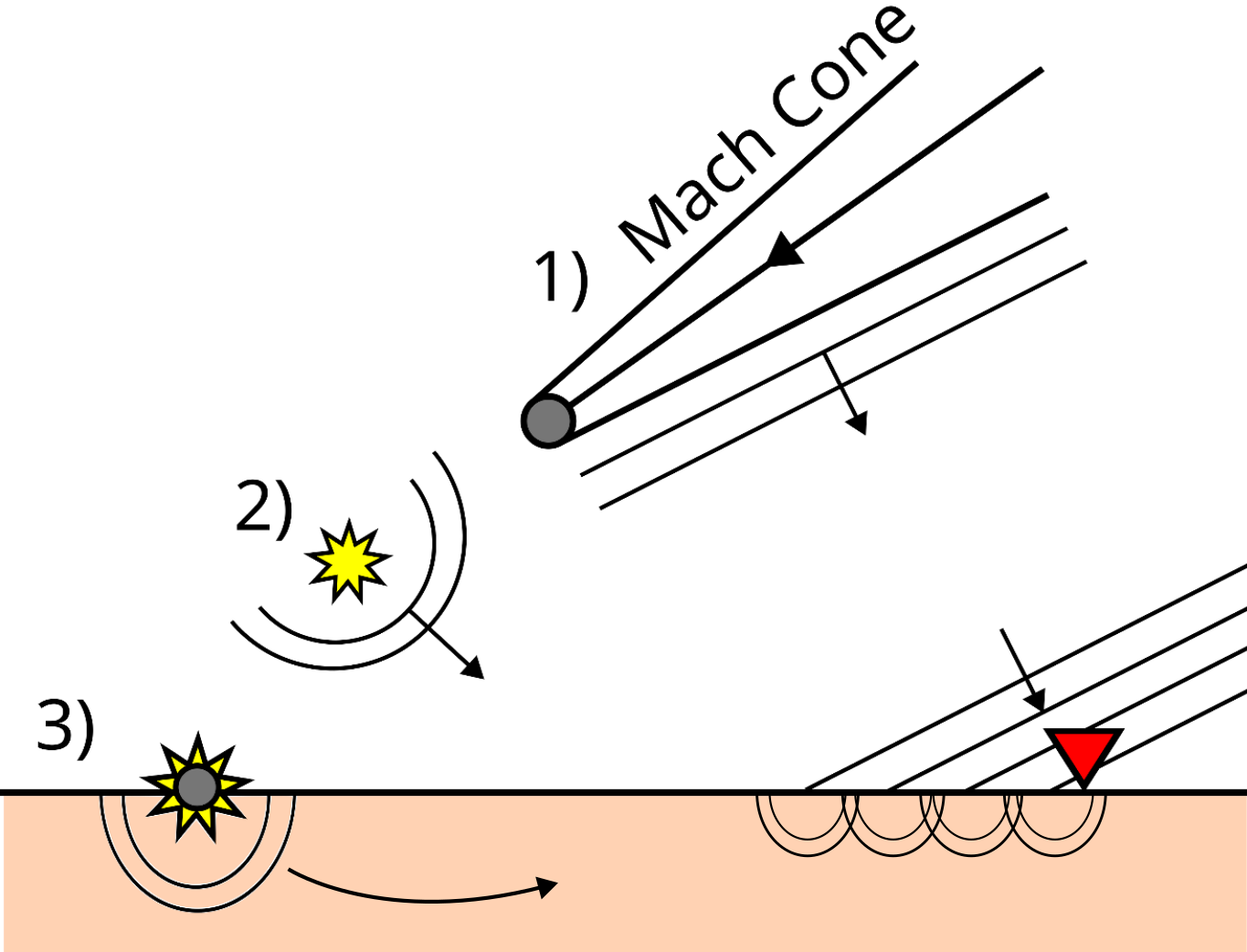 Figure modified after Edwards et al., 2008
3
Event Location
Large meteor event on January 21st 2024 at ~00:33 UTC over Germany 

Meteoroid-Event was reported online by 37 witnesses

IMO generated meteoroid trajectory based on these reports

The trajectory constrains initial search area for seismoacoustic recordings
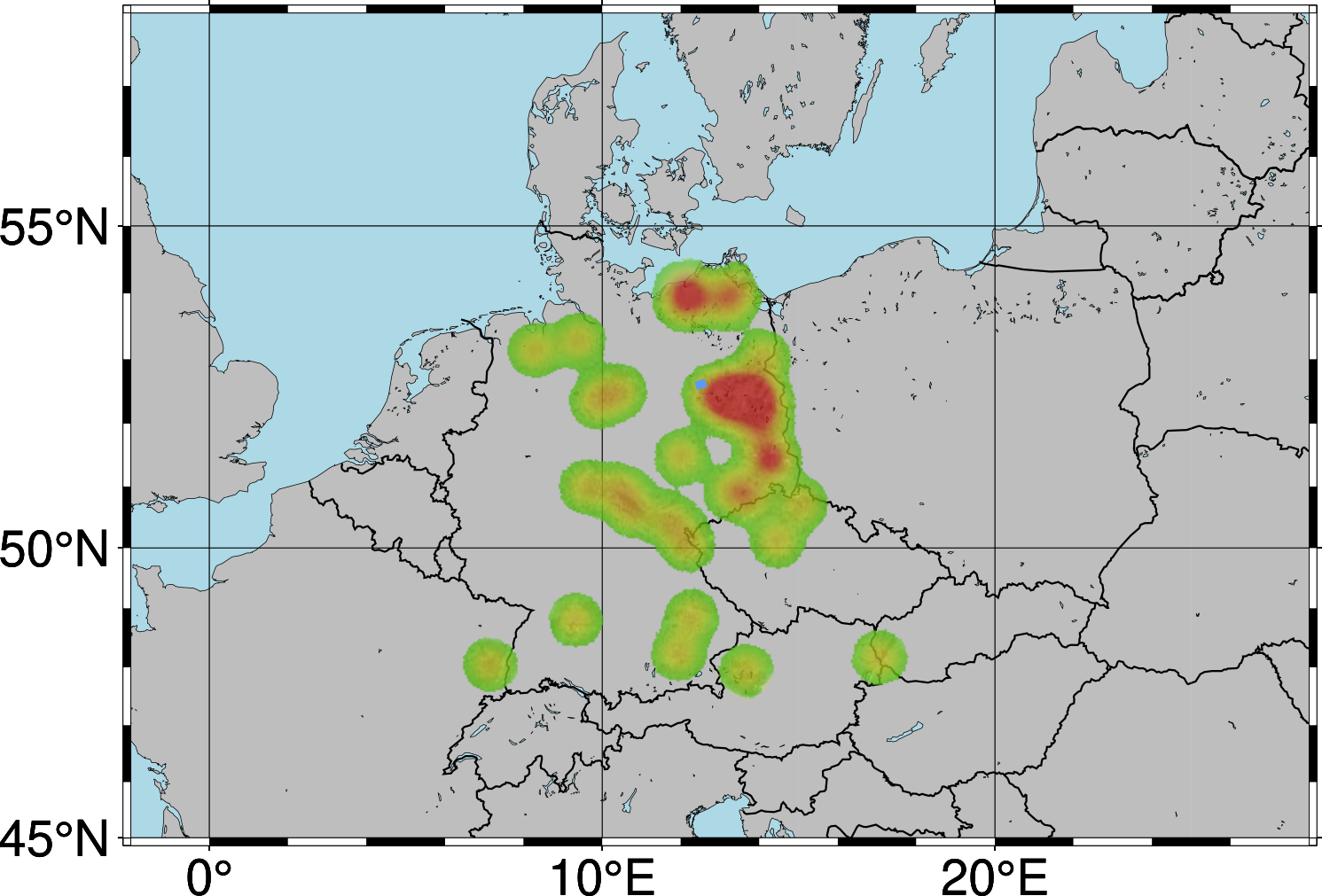 Map modified from IMO-Event 423-2024
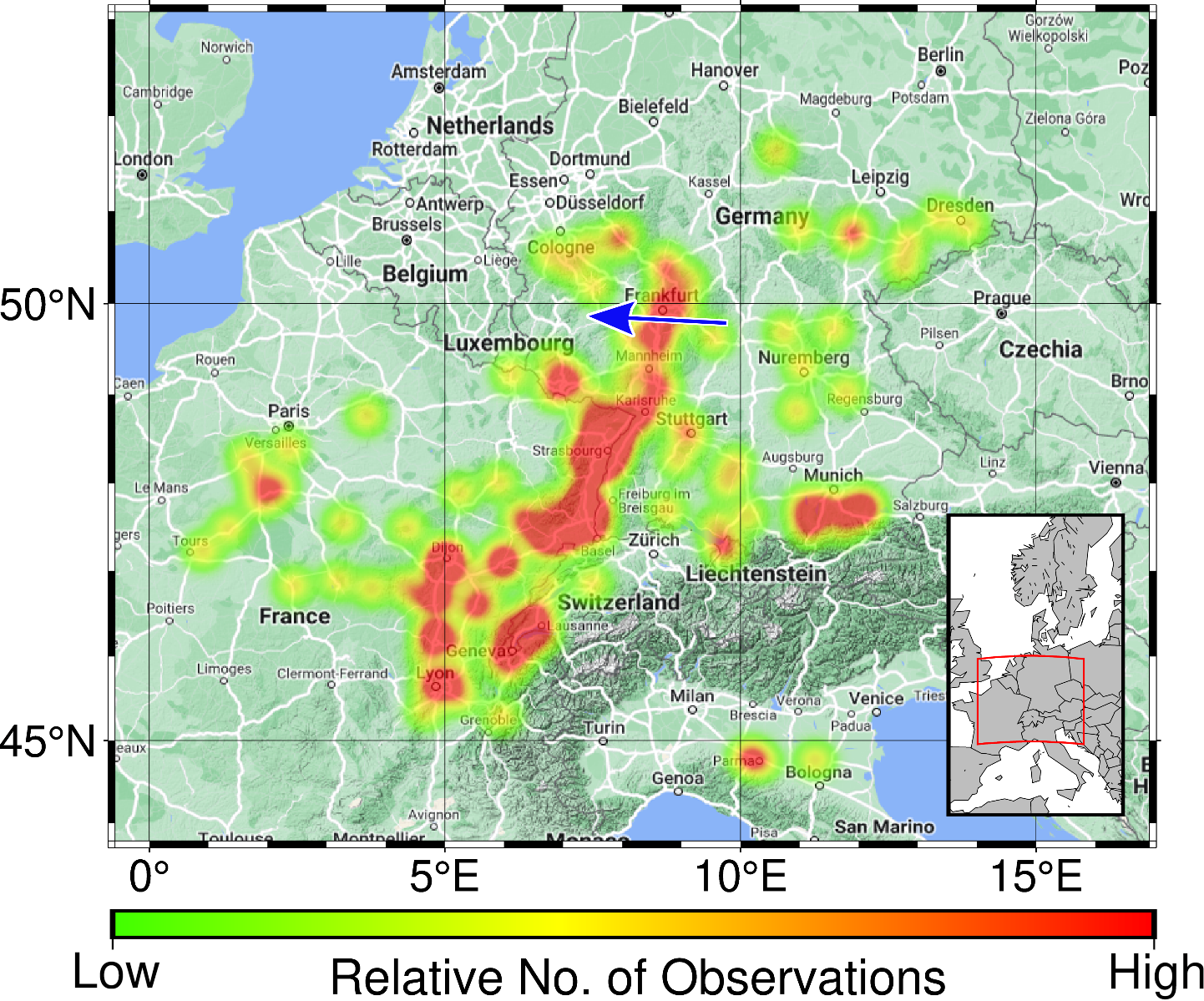 4
Infrasound Array Locations
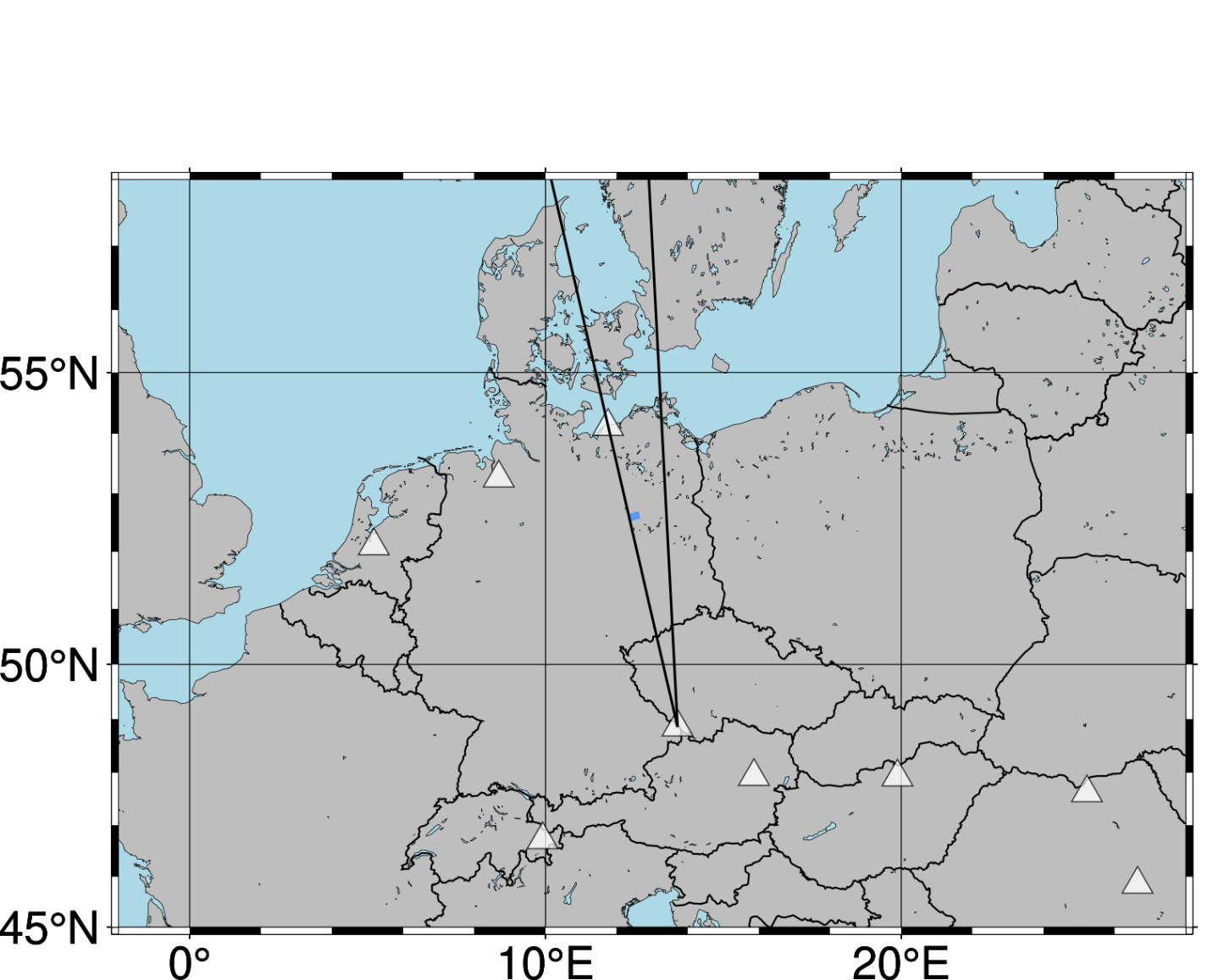 9 infrasound arrays all over Europe

Infrasound arrays can be used for beamforming techniques
stacking improves SNR
time tracking of meteoroid trajectory
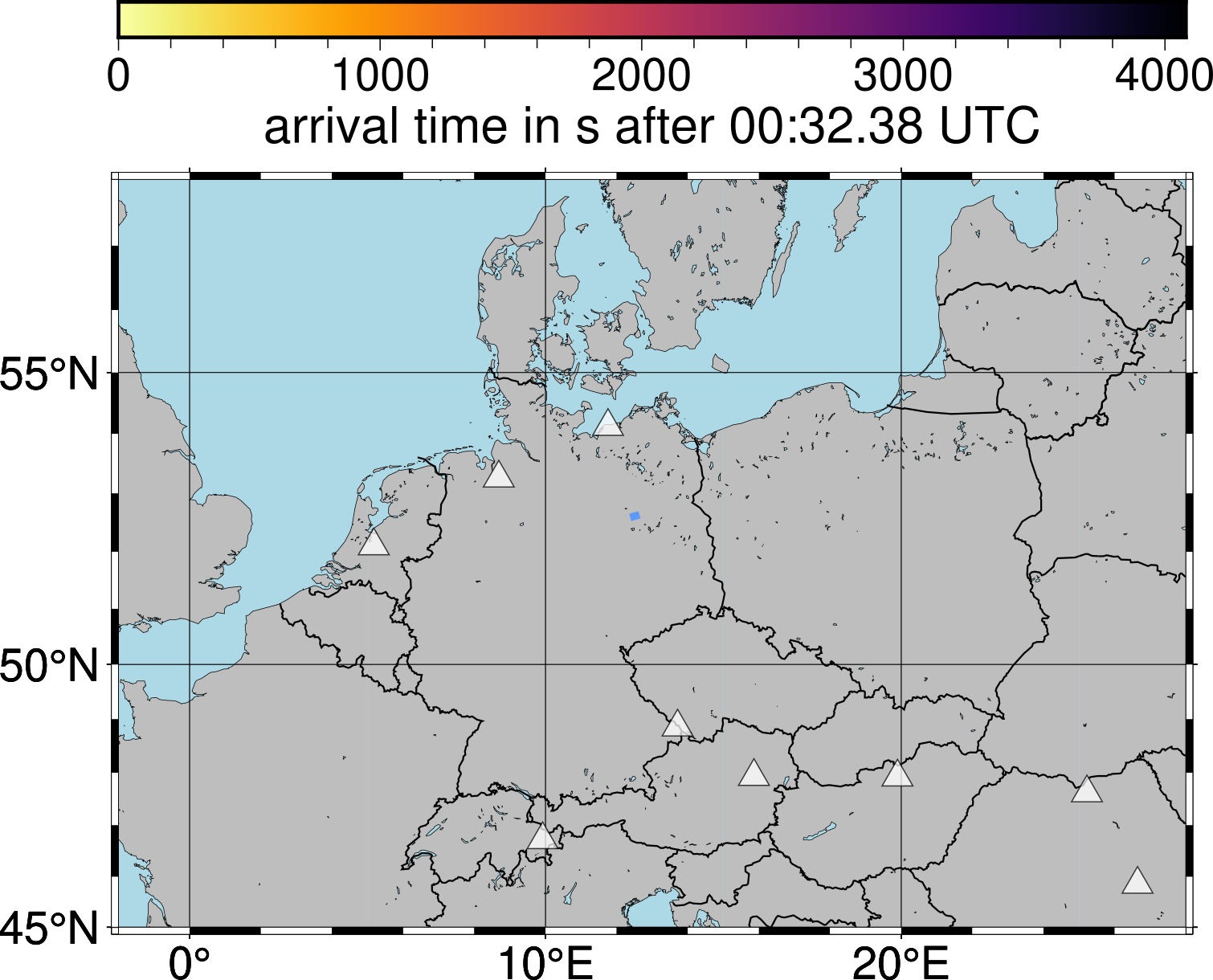 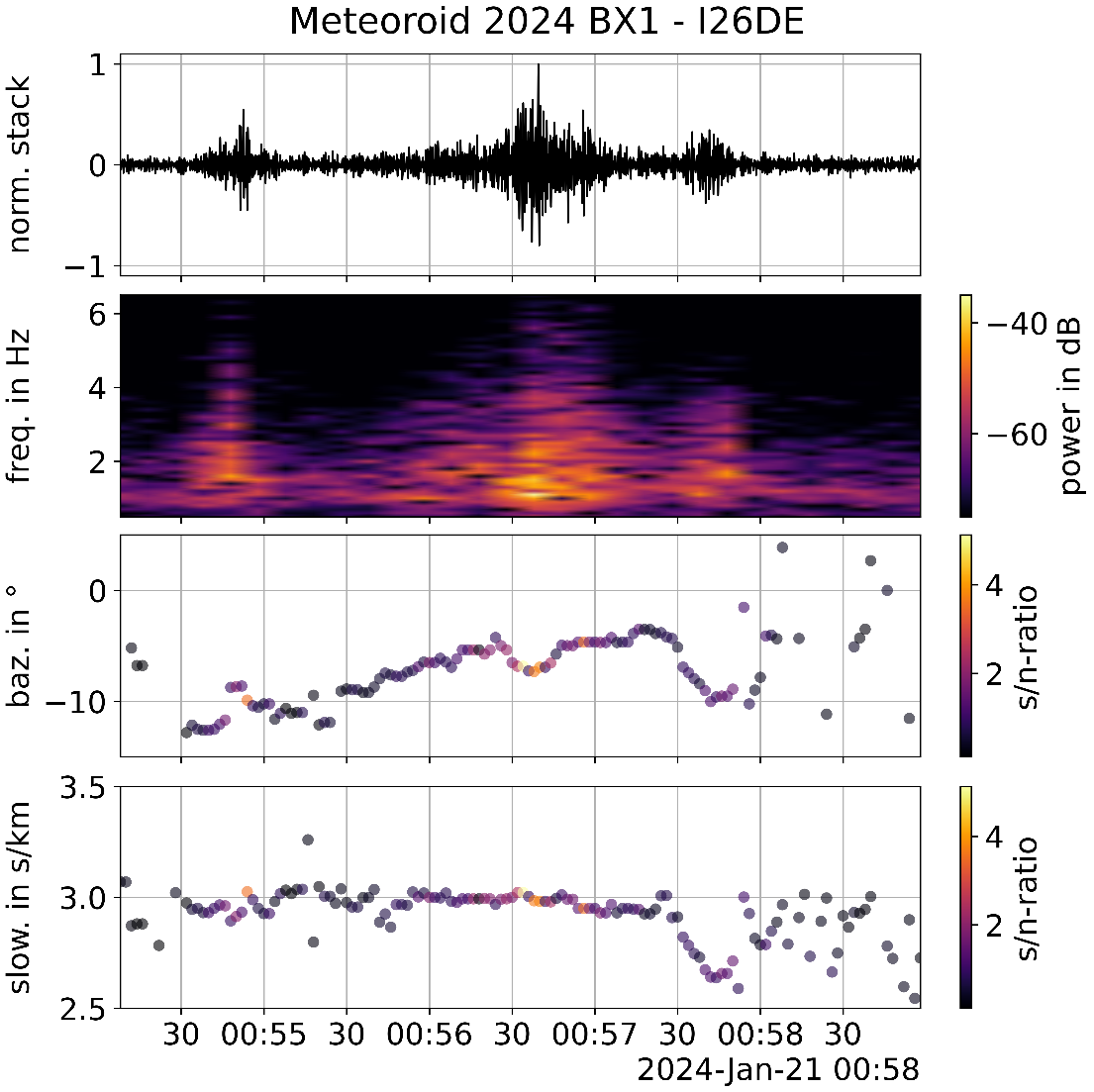 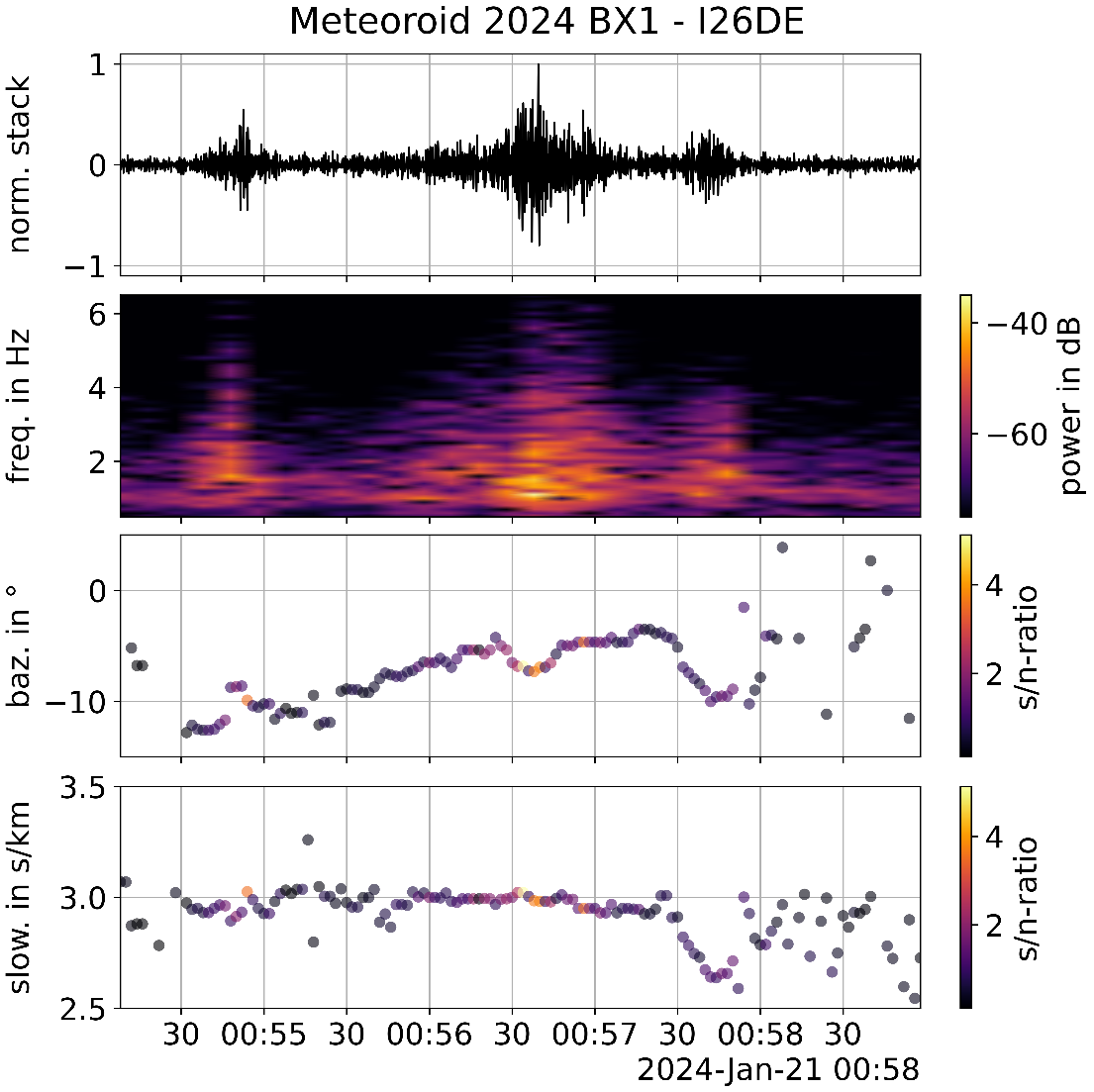 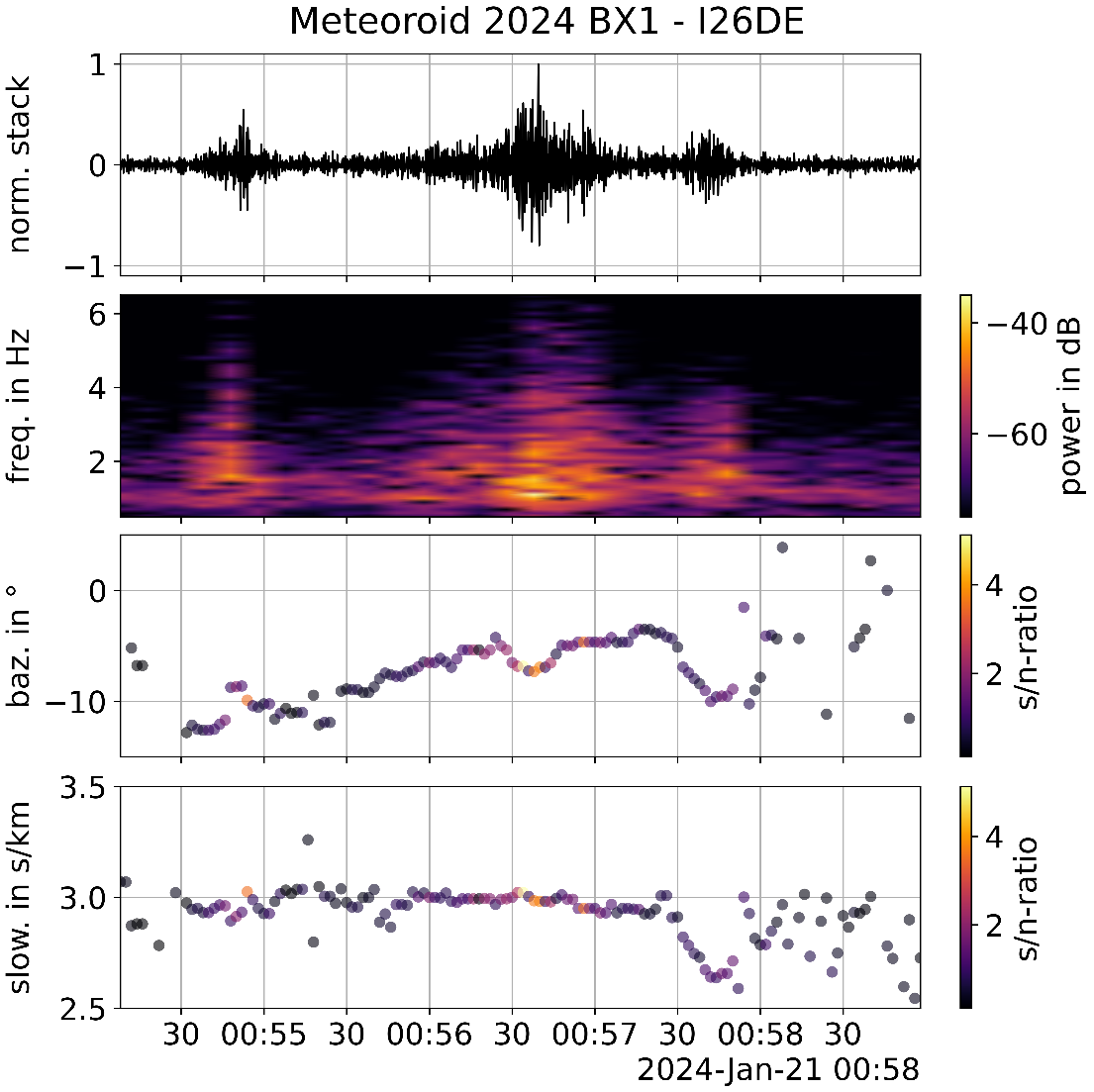 5
Infrasound Array Locations
Identified meteoroid signals at 6 out of 9 arrays
dominant wind direction SE
arrays without a signal are located downwind

Signals travel more than an hour to  distant arrays

Crossing of beams can be used to find signal origin (meteoroid trajectory)
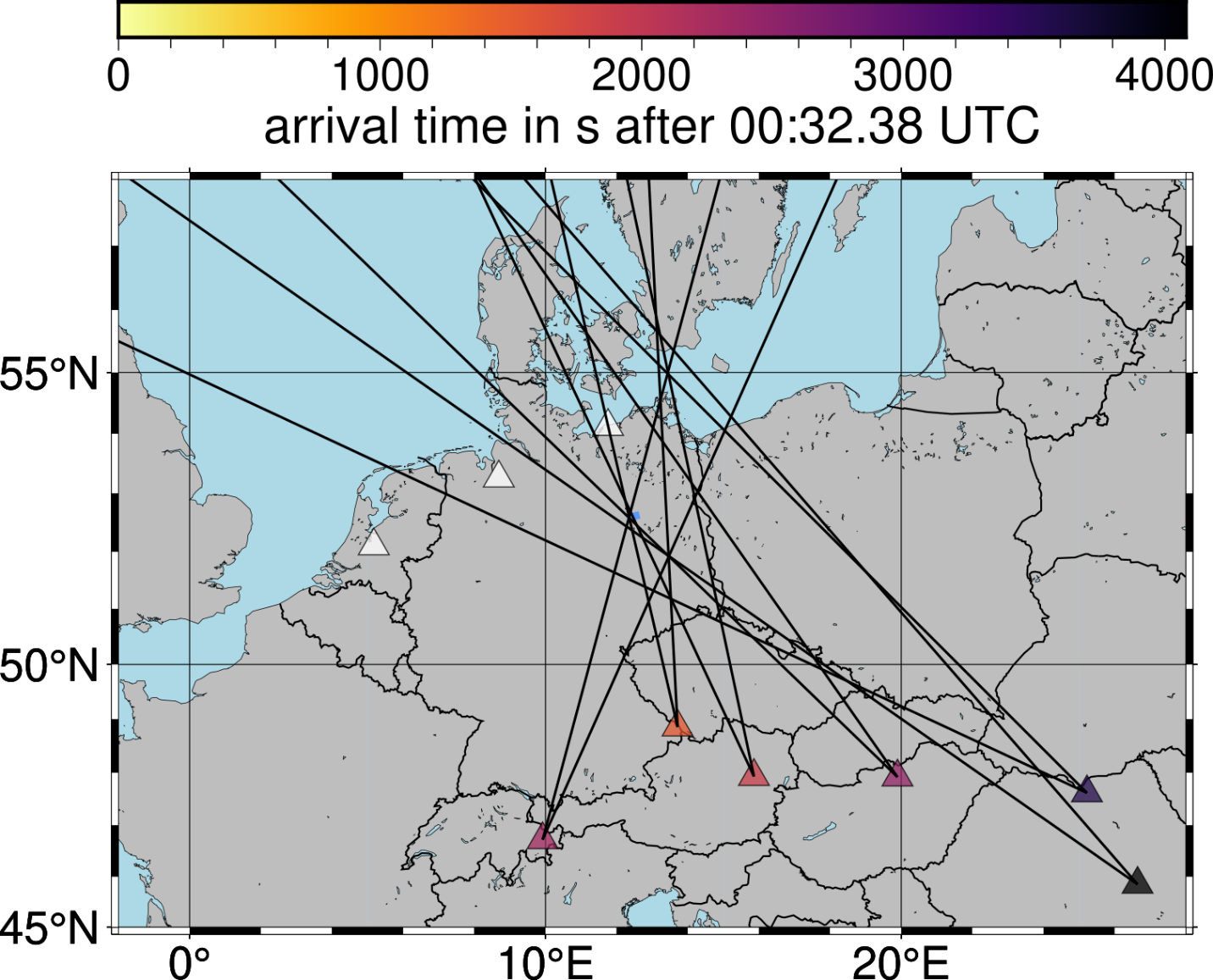 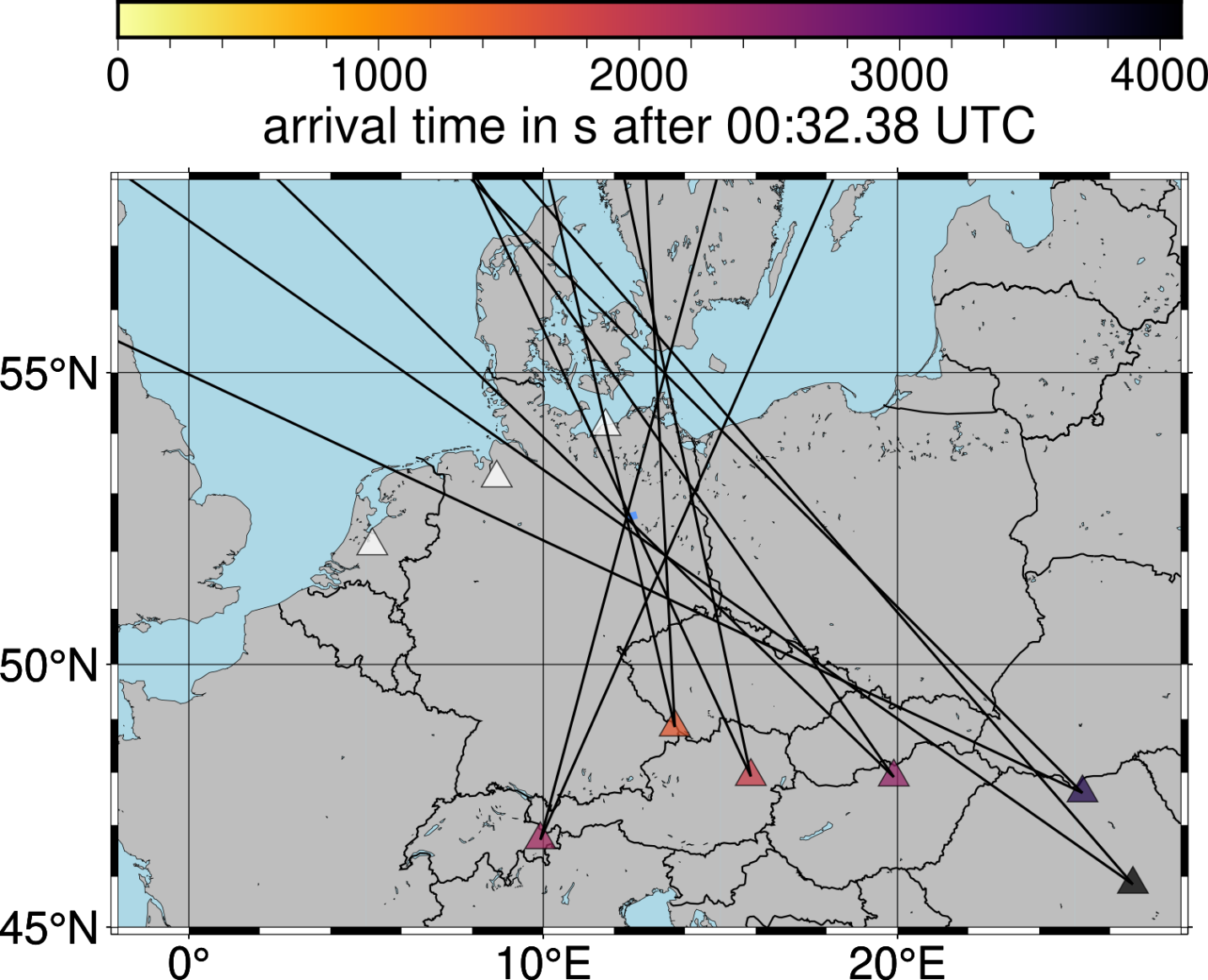 6
Seismic Station Locations
Roughly 1000 seismic stations in the map area

Single station observations can be used to reconstruct the trajectory

Highest information gain from nearest seismic stations
 more detailed analysis of seismic recordings in target area
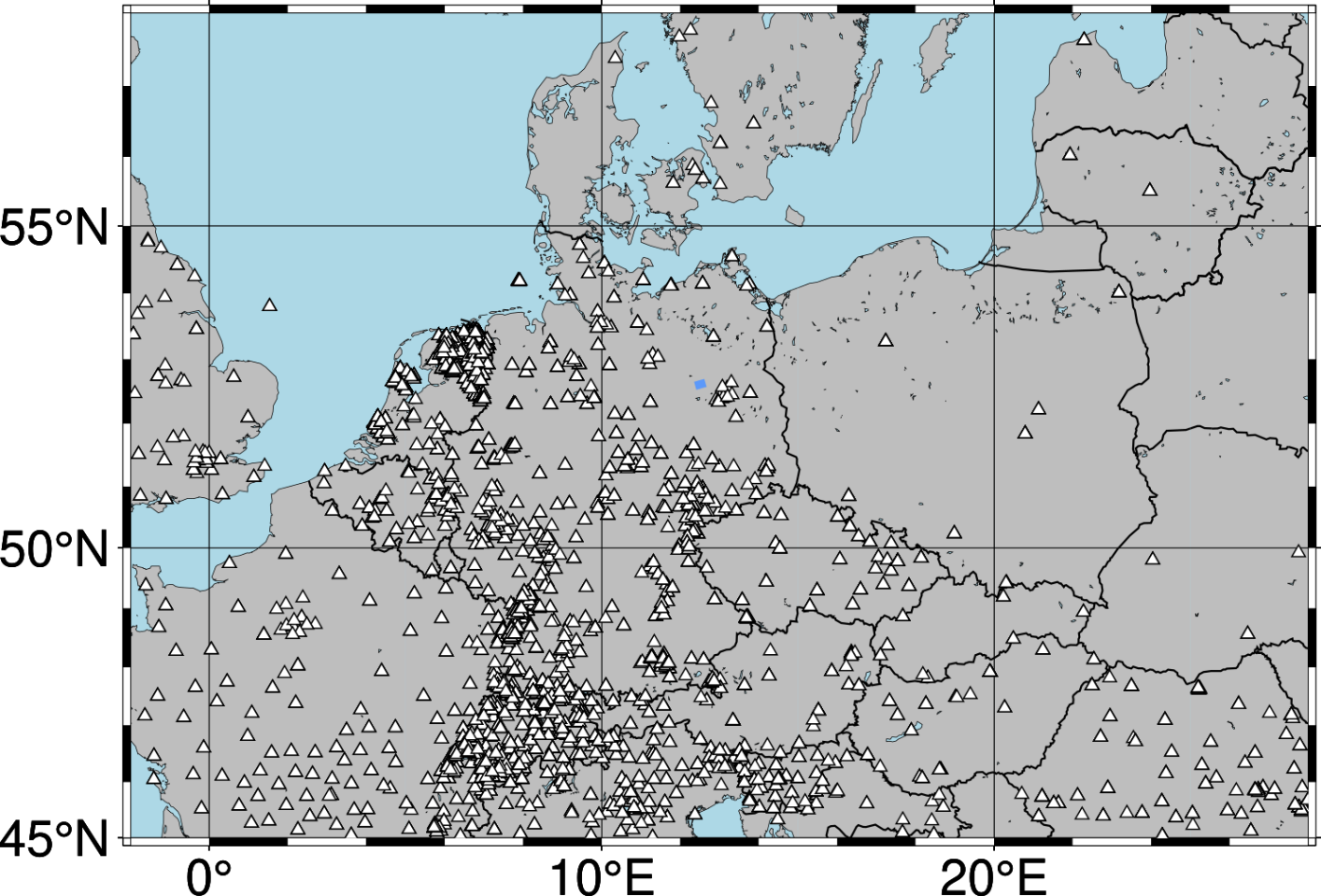 7
Seismic Station Locations
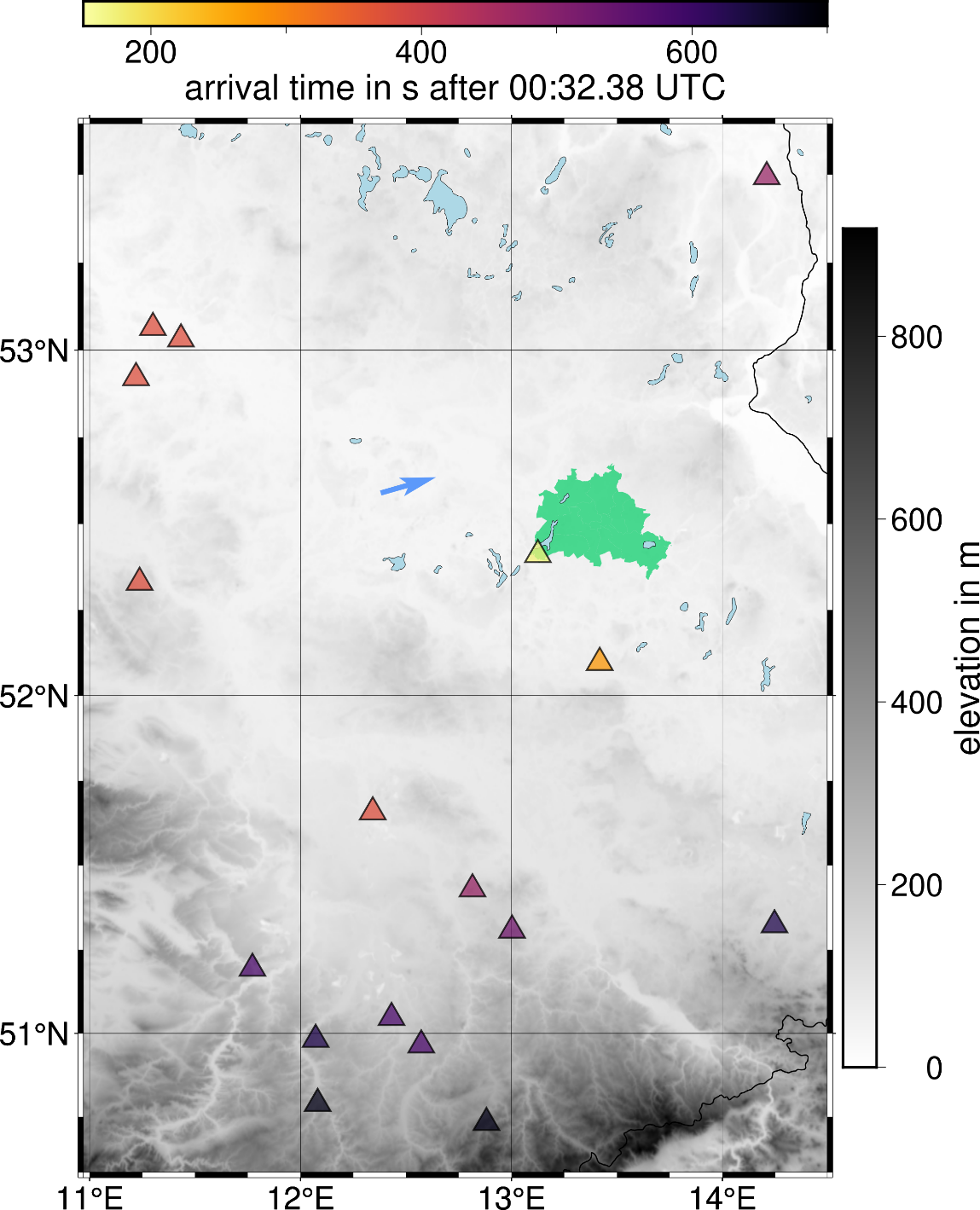 Identified arrivals at 17 seismic stations
distances >200 km
time delays >650 s
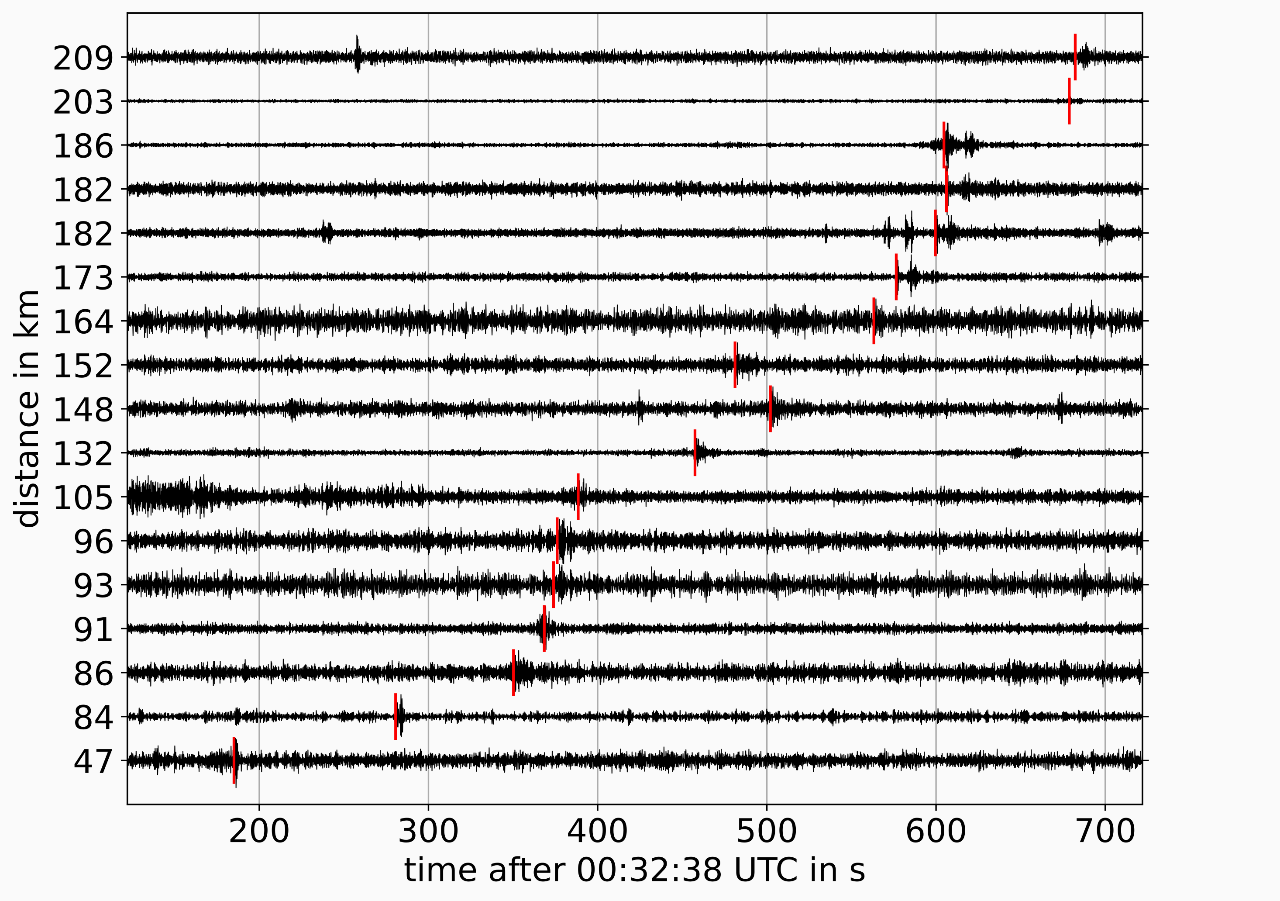 Berlin
8
Direct Search Algorithm
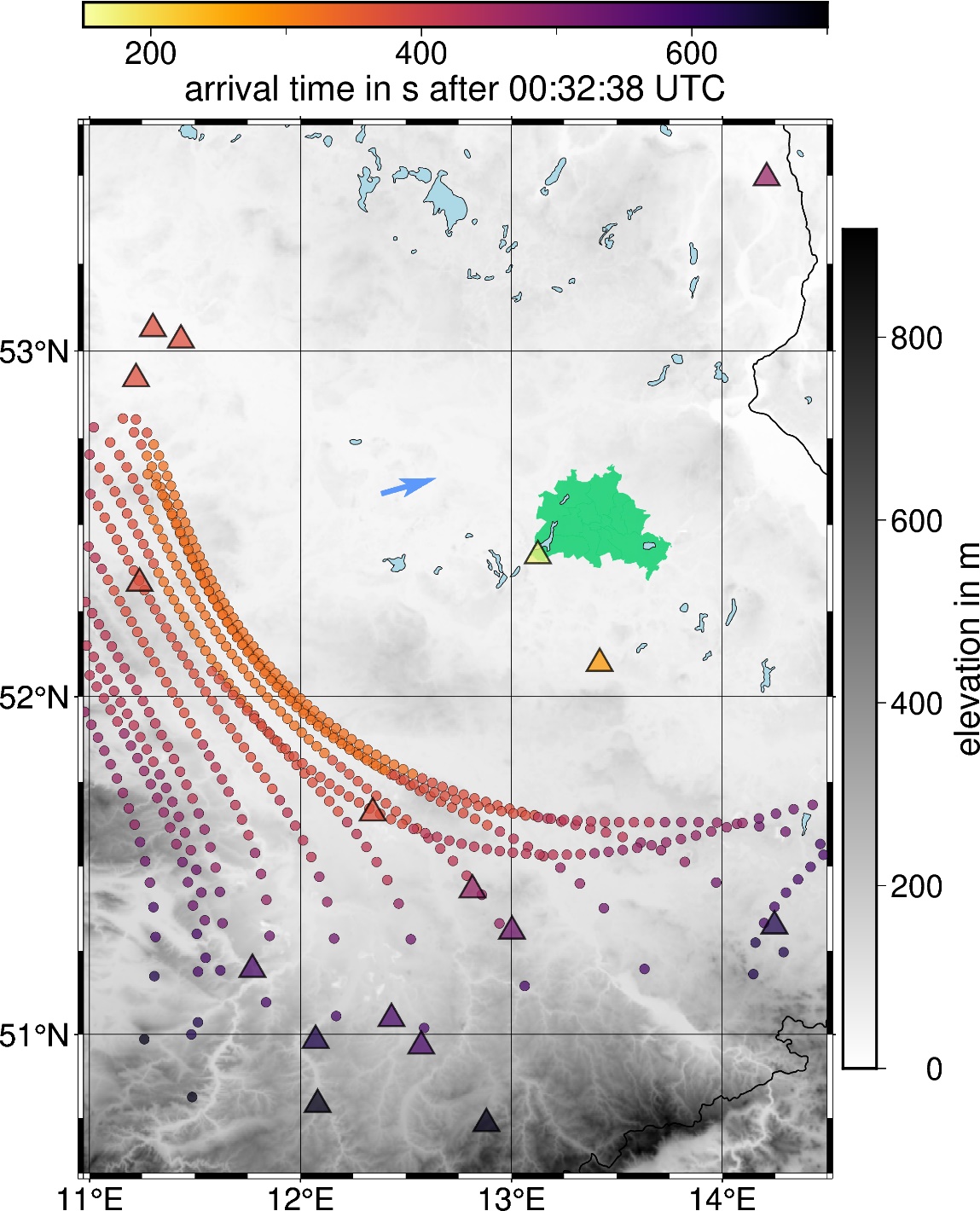 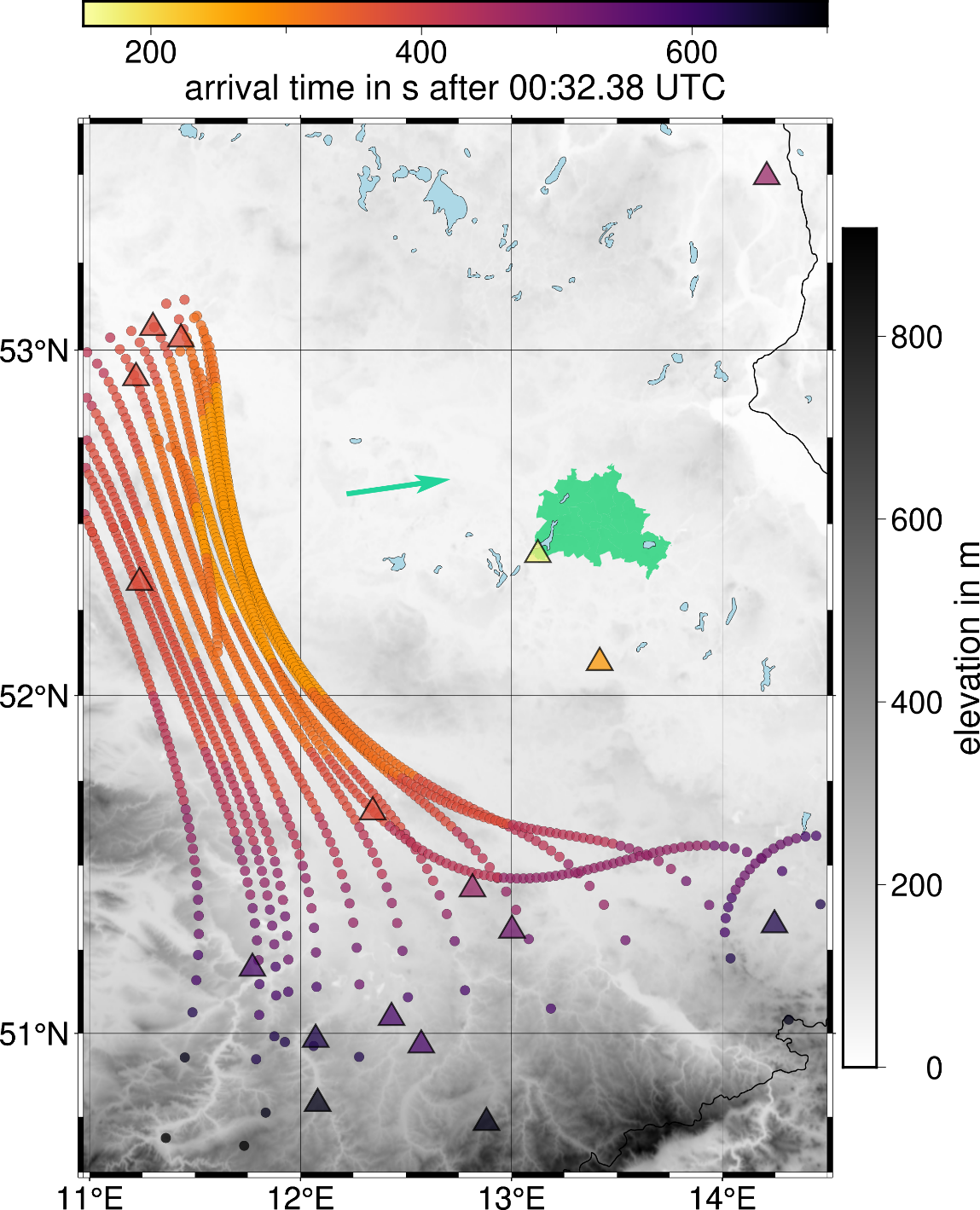 Forwards modeling of acoustic rays propagating through Earth’s atmosphere with infraGA

Simulation of a Mach source 
acts as a line source along the trajectory

Good match of arrival times at southern and western seismic stations

Arrival times in the northeast cannot be explained by a Mach source
9
Direct Search Algorithm
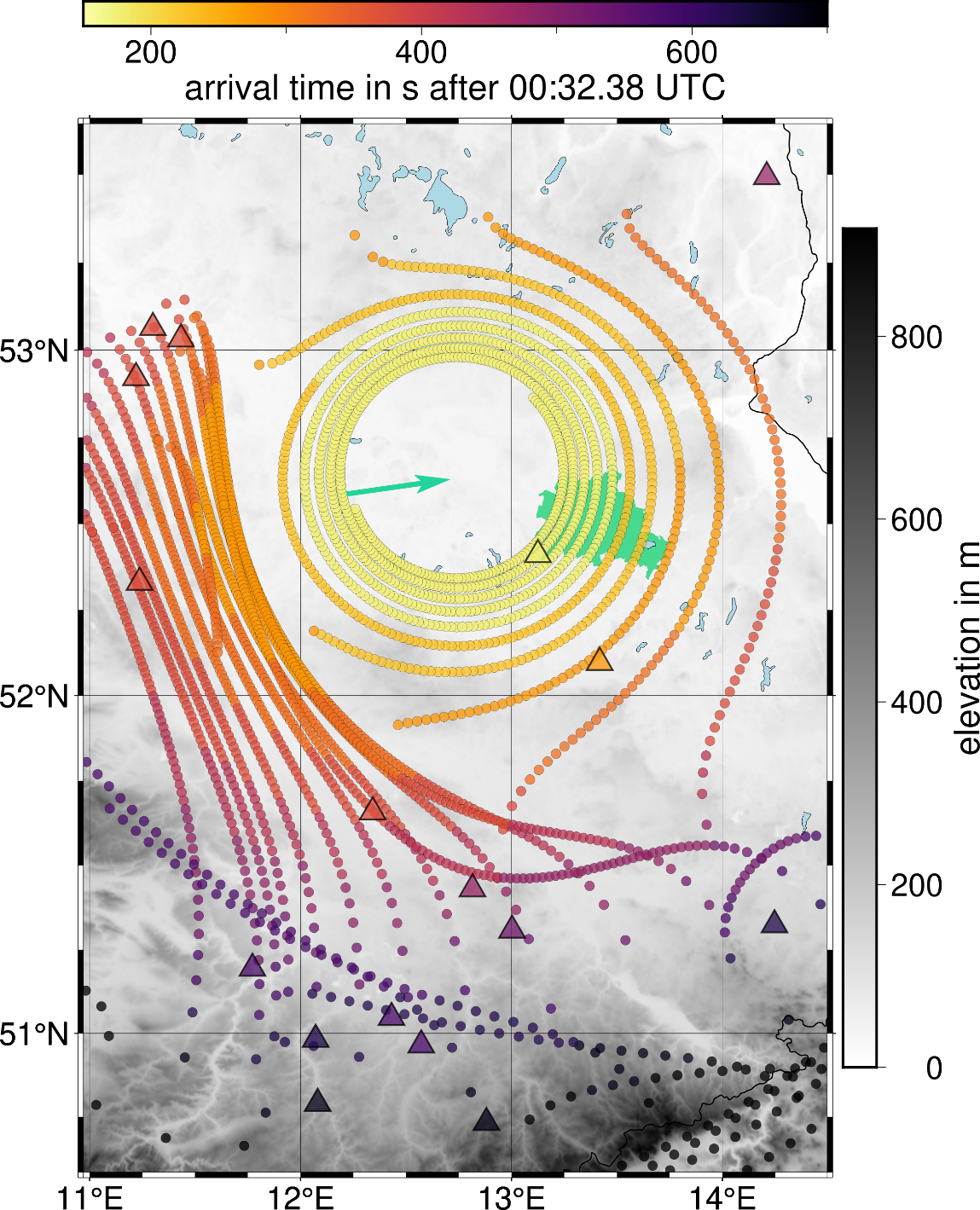 Mach Cone source does not explain northeastern arrival times

Additional modeling of point sources along the end of the trajectory
fragmentation of the meteoroid

Combined source approach sufficiently explains all direct wave arrival times at seismic stations
10
Direct Search Algorithm
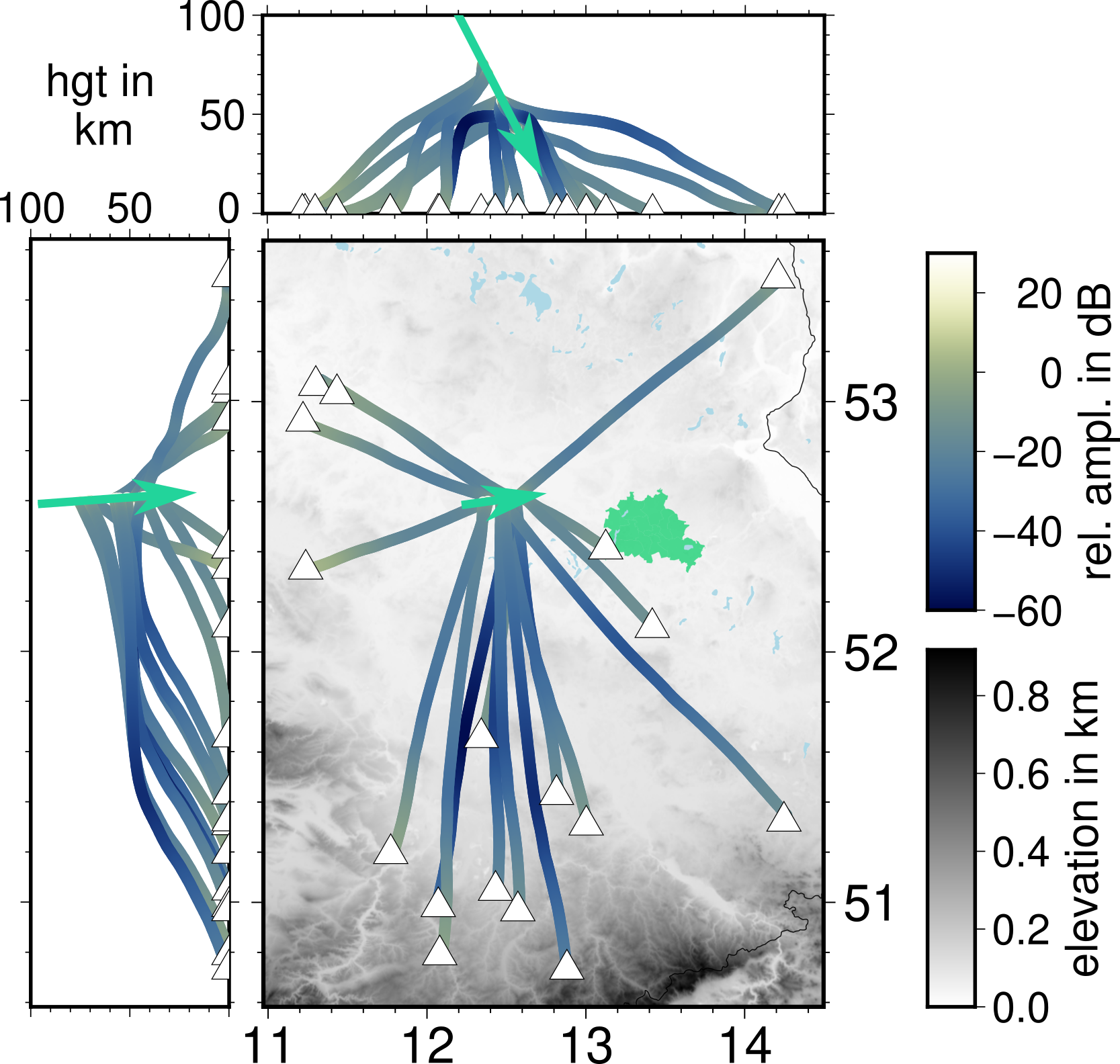 height
 in km
Realistic 3-D atmosphere velocity model
vertical bending of rays

Wind[1] effects must be considered
horizontal bending

Random starting trajectory model
forwards propagation of rays towards stations

Update trajectory model
minimization of arrival time residuals yields best-fit trajectory
[1]: wind data from NCPA, Mississippi, https:github.com/chetzer-ncpa/ncpag2s-clc
Strewn field estimation
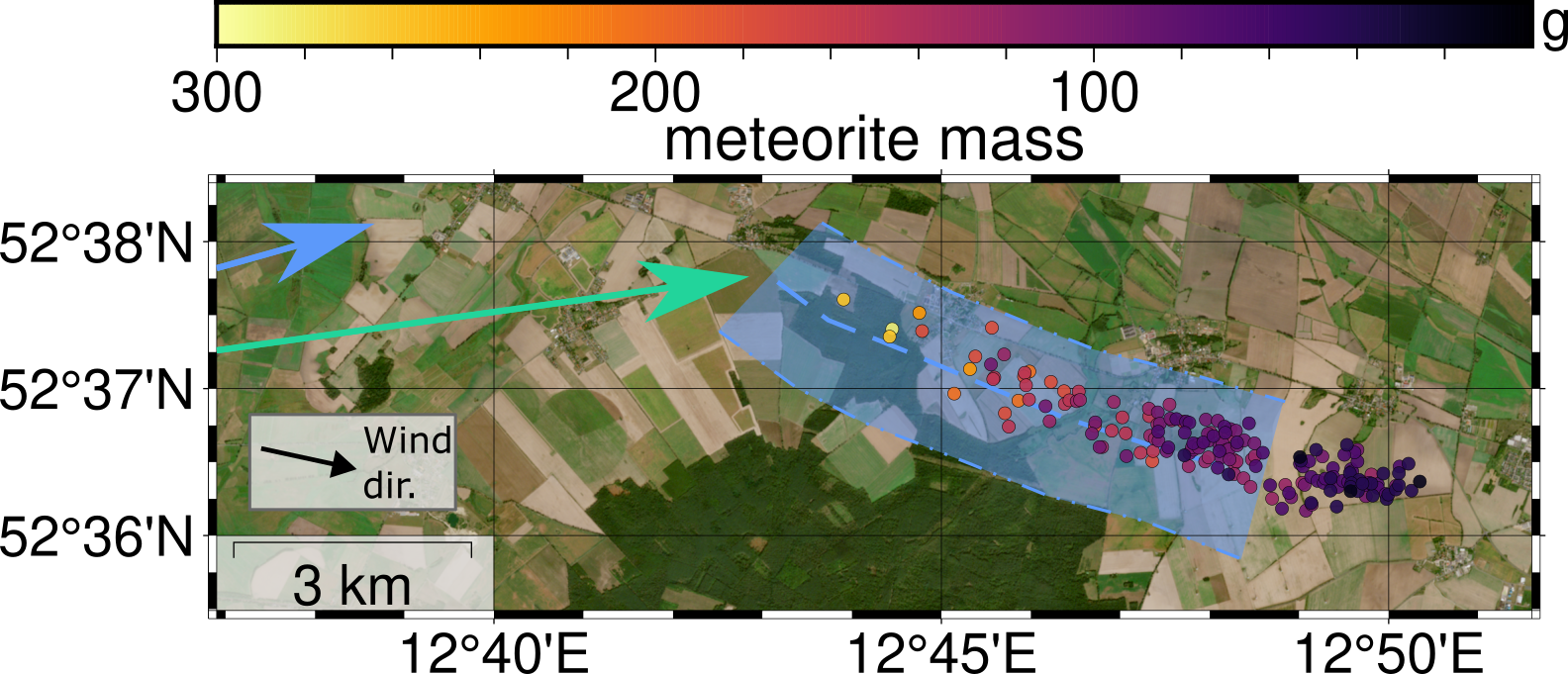 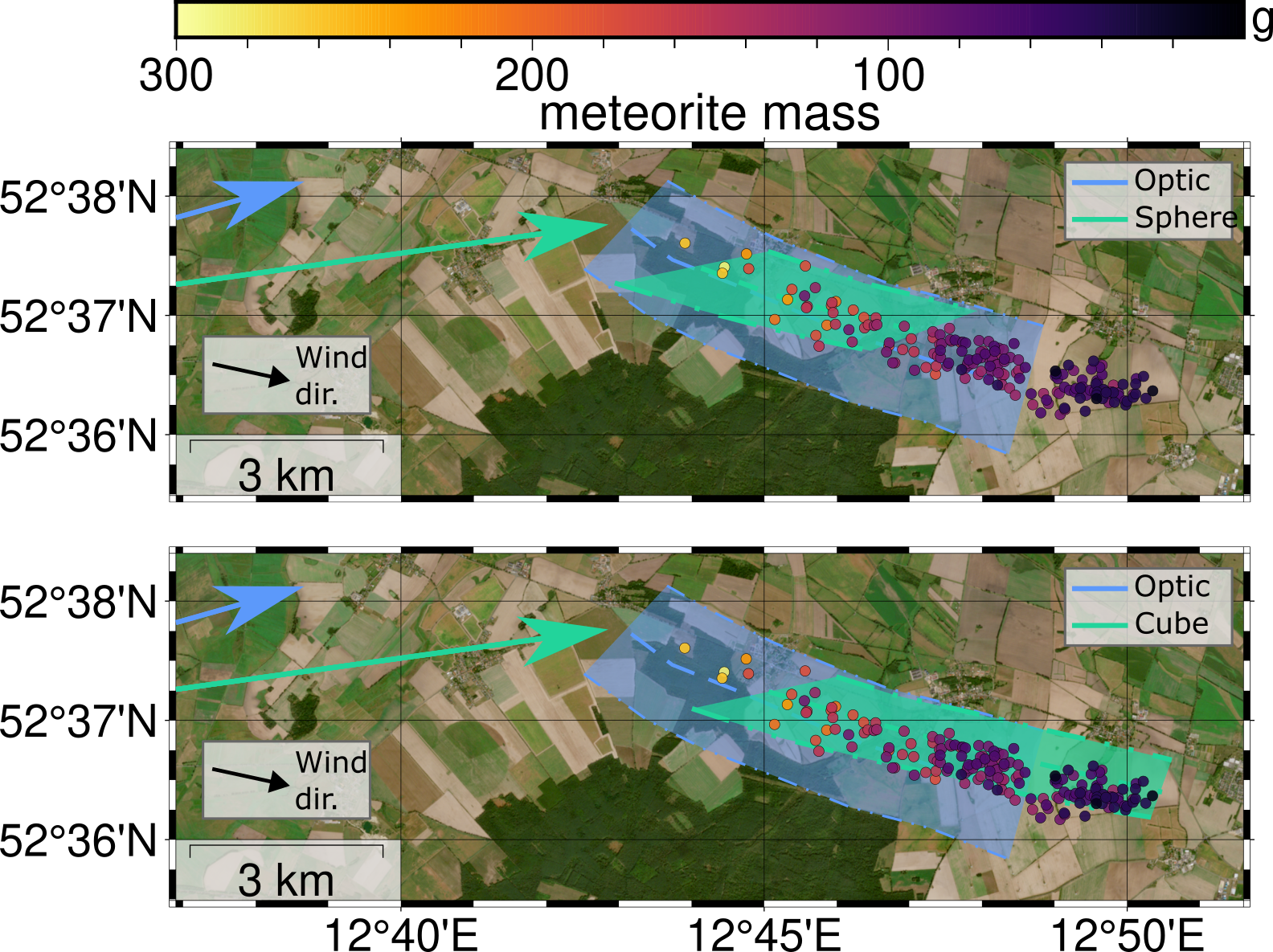 Trajectories for optic and seismic observations are in agreement (~5 km apart)

Last 10 km of seismic trajectory are assumed to be meteorite generating

Simulation of spherical and cubic fragments
Meteorite locations:
Rendtel, J., et al. (2024). WGN, Journal of the International Meteor Organization, 52(2), 29-39.
12
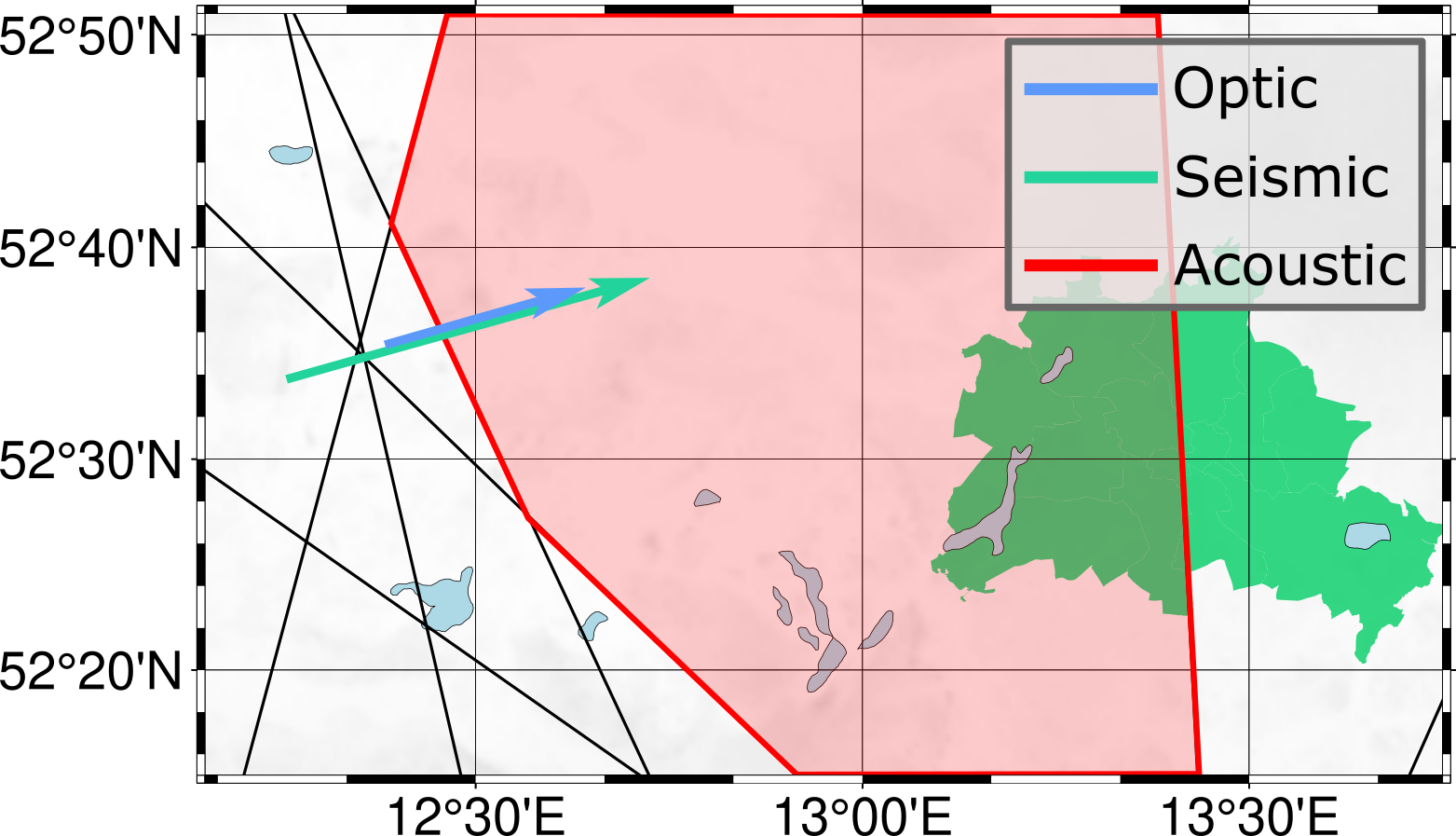 Conclusion
Infrasound data alone are not accurate enough in this case study
but help to pinpoint greater study area for seismic data

Seismic strewn field estimation are very close to true meteorite recovery locations

Completely independent seismoacoustic trajectory reconstruction and strewn field estimations can support future meteorite recovery expeditions
50 km
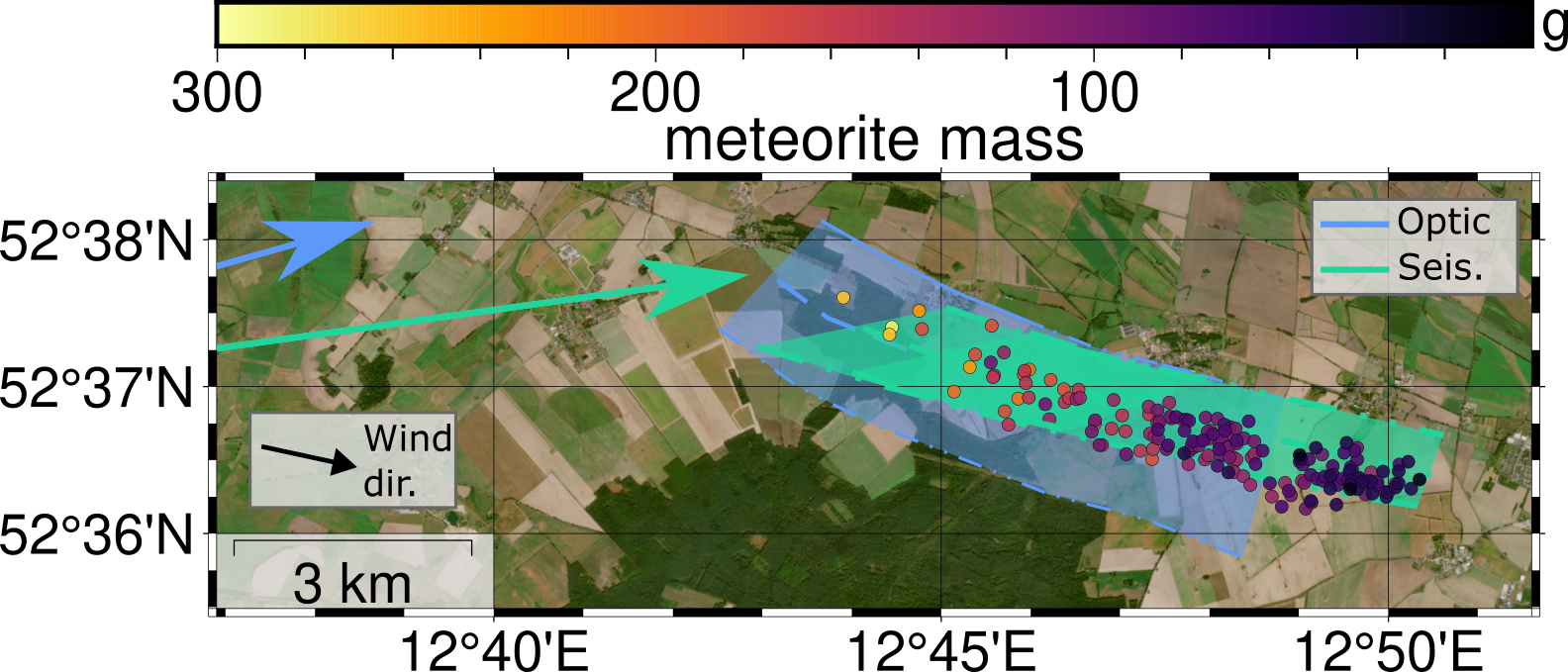 13